Ανανεώσιμες Πηγές Ενέργειας
Γεωθερμία
1. Εισαγωγή
Η θερμοκρασία της Γής αυξάνεται με το βάθος και το γεγονός αυτό προκαλεί μία ροή θερμότητας προς την επιφάνεια της (η μέση ροή γεωθερμικής θερμότητας στον ηπειρωτικό φλοιό της Γής είναι 60 mW/m2 και η μέση βαθμίδα θερμοκρασίας 30 oC/km). 


Το μέσο πάχος του εξωτερικού φλοιού είναι 30 km (μπορεί να φθάσει ακόμη και τα 70  km στις ηπείρους και ελαττώνεται έως και τα 6 km στον πυθμένα των ωκεανών). 


Η θερμοκρασία στα όρια του εξωτερικού φλοιού είναι της τάξης των 1000 oC. 

Ο εξωτερικός αυτός φλοιός είναι στερεός με μέση πυκνότητα 2700 kg/m3, ειδική θερμότητα 1 kJ/kg/oC και θερμική αγωγιμότητα 2 W/m/oC. 

Στα γεωθερμικά πεδία οικονομικού ενδιαφέροντος ο ρυθμός μεταφοράς θερμότητας είναι σημαντικά υψηλότερος του μέσου (10 – 20 W/m2)  και συνοδεύεται από υψηλότερες βαθμίδες θεοκρασίας, ενώ σε πολλά από αυτά είναι τεχνικά δυνατή η απόληψη θερμότητας με ρυθμούς πολύ μεγαλύτερους των φυσικών.
2. Ταξινόμηση γεωθερμικών πηγών
2.1 Υδροθερμικές πηγές

Περιλαμβάνουν φυσικά υπόγεια θερμά νερά, τα οποία εκφεύγουν (φυσικά ή μέσω γεώτρησης) προς την επιφάνεια και τα οποία συνήθως αναπληρώνονται με φυσικό τρόπο. 

Το 90 % των νερών αυτών είναι μετεωρικά (από τη βροχή ή το χιόνι) ενώ το υπόλοιπο 10 % είναι είτε μαγματικής προέλευσης είτε εγκλωβισμένο θαλασσινό νερό από παλαιότερες γεωλογικές περιόδους. Στις δύο τελευταίες περιπτώσεις το νερό δεν ανανεώνεται και βρίσκεται υπό υψηλή πίεση συνήθως μαζί με ορυκτούς υδρογονάνθρακες (κυρίως φυσικό αέριο – ειδικά τα συστήματα αυτά ονομάζονται και γεω-πεπιεσμένα). 

Οι υδροθερμικές πηγές διακρίνονται:

σε αυτές που περιέχουν αποκλειστικά ατμό (ονομάζονται και ξηρού ατμού), οι οποίες συναντώνται σε βάθη έως 1500 m και η θερμοκρασία του ατμού μπορεί να φθάνει ακόμα και τους 250 oC 

σε αυτές που περιέχουν κυρίως ή εξολοκλήρου θερμό νερό και συναντώνται σε βάθη έως 3 km. Διακρίνονται σε: 

υψηλής θερμοκρασίας (> 150 oC), 
μέσης θερμοκρασίας (90 – 150 oC και υπό πίεση) και 
χαμηλής θερμοκρασίας (< 90 oC υπό μικρή πίεση).
2. Ταξινόμηση γεωθερμικών πηγών
2.2 Αβαθή γεωθερμία, η οποία δεν βρίσκει διέξοδο προς την επιφάνεια και μπορεί να αντληθεί με γεωτρήσεις. Η θερμοκρασίας τους είναι μικρότερη των 40 oC. Η αβαθής γεωθερμία αφορά σε: 

  γεωθερμικά ρευστά σε μικρό βάθος και υπό χαμηλή θερμοκρασία ή 
  σε ξηρούς βράχους


2.3 Γεωθερμία ξηρών βράχων, η οποία αφορά σε ξηρά θερμά πετρώματα σε βάθη 3 – 10 km και η άντληση της θερμότητας γίνεται με την τροφοδοσία νερού μέσω γεωτρήσεων, το οποίο νερό ανακτάται θερμότερο επίσης μέσω γεωτρήσεων. 

Τα πετρώματα αυτά είναι μη διαπερατά από το νερό (και για αυτό είναι ξηρά) και οι σχετικές γεωτρήσεις είναι δίδυμες με την πρώτη να επιχειρεί και τη διάρρηξη ή την αποσάθρωση των βράχων μέσω της άσκησης υψηλών πιέσεων ή τη δημιουργία έκρηξης. Η δεύτερη γεώτρηση είναι λίγο πιο ρηχή από την πρώτη και απαντλεί το ρευστό που η πρώτη διοχετεύει στο θρυμματισμένο βράχο.  

Αυτού του τύπου η γεωθερμία διακρίνεται σε 

υψηλής θερμοκρασίας ( > 250 οC) και 

χαμηλής ή μέσης θερμοκρασίας ( < 150 οC).


2.4 Μαγματική γεωθερμία, στην οποία γίνεται απόληψη θερμότητας από διεισδύσεις μάγματος στο φλοιό με κατάλληλες γεωτρήσεις κοντά στη διείσδυση μάγματος και σε βάθος λίγων χιλιομέτρων. Η θερμοκρασία τους φθάνει ακόμα και τους 500 oC.
2. Ταξινόμηση γεωθερμικών πηγών
Με βάση το ενεργειακό τους περιεχόμενο, τα γεωθερμικά πεδία διακρίνονται σε:
 
Υψηλής ενθαλπίας, στα οποία η θερμοκρασία ξεπερνάει τους 150 οC και βρίσκονται συνήθως σε σεισμογενείς περιοχές κοντά στα όρια των λιθοσφαιρικών πλακών. Ενδείκνυνται για ηλεκτροπαραγωγή  ή συμπαραγωγή.

Μέσης ενθαλπίας με θερμοκρασίες 100 – 150 οC.

Χαμηλής ενθαλπίας με θερμοκρασίες 25 – 100 oC.

Ομαλής ενθαλπίας σε περιοχές συνήθους θερμικής ροής και θερμοκρασιακής βαθμίδας και θερμοκρασίες 15 – 30 oC.
3. Απόληψη ή παραγωγή γεωθερμικών ρευστών 	
“Πηγές Ενέργειας. Συμβατικές και Ανανεώσιμες” Ι. Ι. Γελεγένης, Π. Ι. Αξαόπουλος, Σύγχρονη Εκδοτική, Αθήνα 2005
Η θερμότητα του γεωθερμικού πόρου λαμβάνεται με γεωτρήσεις μέσω των οποίων τα γεωθερμικά ρευστά φθάνουν θερμά στην επιφάνεια. 

Η ροή διαμέσω αυτών των γεωτρήσεων μπορεί να είναι αυθόρμητη (εξαιτίας της πίεσης που επικρατεί στον γεωθερμικό ταμιευτήρα) ή να προκαλείται με άντληση. 

Μπορεί επίσης να εφαρμόζεται άντληση ακόμη και σε περιπτώσεις αυθόρμητης ροής προκειμένου να αυξηθεί η παροχή της. 

Συνήθως η άντληση γεωθερμικών ρευστών συνοδεύεται με την υπο πίεση παροχή ρευστών στον ταμιευτήρα για την αναπλήρωση του γεωθερμικού ρευστού και την υποβοήθηση της άντλησης.

Σε κάθε περίπτωση η παροχή γεωθερμικού ρευστού είναι ανάλογη της διαφοράς πίεσης ΔΡ που επικρατεί μεταξύ του γεωθερμικού ταμιευτήρα και της θέσης απάντλησης του ρευστού (κεφαλή της γεώτρησης). Αυτό συμβαίνει είτε η παροχή των γεωθερμικών ρευστών είναι αυθόρμητη είτε υποβοηθείται με την παροχή συμπιεσμένου ρευστού στο ταμιευτήρα.
3. Απόληψη ή παραγωγή γεωθερμικών ρευστών 	
“Πηγές Ενέργειας. Συμβατικές και Ανανεώσιμες” Ι. Ι. Γελεγένης, Π. Ι. Αξαόπουλος, Σύγχρονη Εκδοτική, Αθήνα 2005
Για σταθερή διαφορά πίεσης μεταξύ του ταμιευτήρα και της κεφαλής η παροχή γεωθερμικού ρευστού ελαττώνεται αργά με το χρόνο. 

Για να διατηρηθεί σταθερή η παροχή γεωθερμικού ρευστού από τον ταμιευτήρα η διαφορά πίεσης θα πρέπει να αυξάνεται όσο αυξάνεται ο χρόνος που λειτουργεί η γεώτρηση. 

Οι αλληλεξάρτηση παροχής-ΔΡ-χρόνου, για υγρά γεωθερμικά ρευστά, περιγράφεται από την Εξίσωση:
 

  							1.
 

όπου:	ΔΡ η διαφορά πίεσης μεταξύ ταμιευτήρα και κεφαλής της γεώτρησης [Pa]
	Q η ογκομετρική παροχή γεωθερμικού ρευστού [m3/s]
	μ το ιξώδες του γεωθερμικού ρευστού [kg/m/s]
	k η διαπερατότητα του ταμιευτήρα [m3/m = m2]
	h το πάχος του ταμιευτήρα [m]
	t ο χρόνος άντλησης [s]
	φ το πορώδες του διαπερατού πετρώματος του ταμιευτήρα 
	σ η συμπιεστότητα των ρευστών του ταμιευτήρα [kg/m/s2] και
	r η ακτίνα της γεώτρησης [m]
 
Ειδικότερα τα μεγέθη k x h και φ x σ x h ονομάζονται “μεταβιβαστικότητα” και “αποθηκευτικότητα” του ταμιευτήρα.
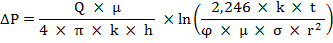 3. Απόληψη ή παραγωγή γεωθερμικών ρευστών 	
“Πηγές Ενέργειας. Συμβατικές και Ανανεώσιμες” Ι. Ι. Γελεγένης, Π. Ι. Αξαόπουλος, Σύγχρονη Εκδοτική, Αθήνα 2005
Για διφασικά γεωθερμικά ρευστά(1), η ροή μάζας υπολογίζεται με σχετική ακρίβεια από τη συσχέτιση:
 

  									2.
 

όπου:	G η ροή μάζας διφασικού γεωθερμικού ρευστού [kg/m2/s]
	H η ειδική ενθαλπία του διφασικού γεωθερμικού ρευστού στον ταμιευτήρα [kJ/kg] και
	Ρ η διαφορά πίεσης μεταξύ του ταμιευτήρα και της κεφαλής της γεώτρησης [bar]
 

Η τελευταία συσχέτιση υπολογίζει την εξάρτηση της ροής διφασικών γεωθερμικών μιγμάτων από την πίεση εξόδου της γεώτρησης, με απόκλιση της τάξης του 3 %, αν είναι γνωστή η ειδική τους ενθαλπία. 





(1) Μίγματα κορεσμένου υγρού και ατμού
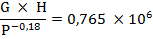 Παράδειγμα 1. Απόληψη γεωθερμικού νερού (υγρή φάση έως την κεφαλή της γεώτρησης)
Σε πειραματική γεώτρηση ακτίνας 10 cm από γεωθερμικό ταμιευτήρα νερού θερμοκρασίας 80 oC καταγράφηκε η πτώση πίεσης με το χρόνο για τις 48 πρώτες ώρες άντλησης με ρυθμό 65 m3/h: 
 
h		1	2	3	6	12	24	48
bar		22,5	23,5	24,1	25,1	26,1	27,1	28,1
 
Να υπολογιστούν η μεταβιβαστικότητα και η αποθηκευτικότητα του ταμιευτήρα και ο ρυθμός άντλησης για τον οποίο η πτώση πίεσης να μην υπερβεί 30 bar για τα επόμενα 10 έτη. Το ιξώδες του νερού στους 80 οC είναι 0,365 10-3 kg/m*s.

Λύση

Η Εξίσωση 1 γράφεται ως εξής:
 
 
 
Δηλαδή η ΔΡ είναι γραμμική συνάρτηση του lnt με κλίση:
 
 



και τεταγμένη επί της αρχής:
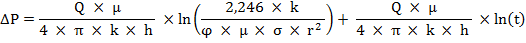 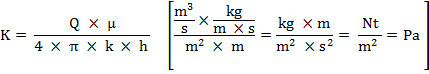 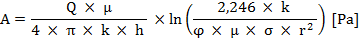 Παράδειγμα 1. Απόληψη γεωθερμικού νερού
Από το Νόμο των Ελαχίστων Τετραγώνων υπολογίζεται η κλίση Κ και η τεταγμένη επί της αρχής Α της ευθείας ΔΡ – lnt:

		Κ  = [Ν * Σ(Xi*Yi) – Σ(Χi) * Σ(Yi)] / [N * Σ(Xi2) – Σ(Xi) * Σ(Xi)]
		A = [Σ(Yi) * Σ(Χi2) – Σ(Xi) * Σ(Xi*Yi)] / [N * Σ(Xi2) – Σ(Xi) * Σ(Xi)]











Κ 	= [Ν * Σ(Xi*Yi) – Σ(Χi) * Σ(Yi)] / [N * Σ(Xi2) – Σ(Xi) * Σ(Xi)] = 
	= (7 * 1792,804 – 70,439 *176,5) / (7 * 720,374 – 70,439 * 70,439) =
	= 117,236 / 81,031 
	= 1,447 bar = 1,447 105 Pa
 
A	= [Σ(Yi) * Σ(Χi2) – Σ(Xi) * Σ(Xi*Yi)] / [N * Σ(Xi2) – Σ(Xi) * Σ(Xi)] = 
	= (176,5 * 720,374 – 70,439 * 1792,804) / (7 * 720,374 – 70,439 * 70,439)  =
	= 863,624 / 81,031 
	= 10,657 bar = 10,657 105 Pa
Παράδειγμα 1. Απόληψη γεωθερμικού νερού
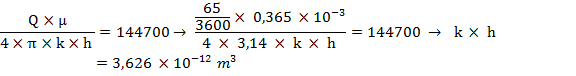 Οπότε:



και:








Ο ζητούμενος ρυθμός άντλησης υπολογίζεται από την ίδια σχέση με δεδομένες τη μεταδοτικότητα και αποθηκευτικότητα του ταμιευτήρα και για τη δεδομένη πτώση πίεσης (30 bar = 3.000.000 Pa) σε χρόνο 10 έτη (10 * 365 * 24 * 3600 = 315.360.000 sec):
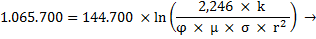 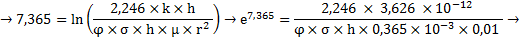 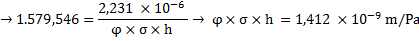 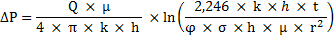 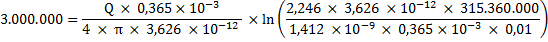 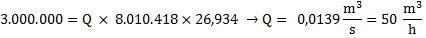 4. Εφαρμογές θέρμανσης
Οι χρήσεις της γεωθερμίας για θέρμανση καθορίζονται από τη θερμοκρασία του γεωθερμικού ρευστού και τις θερμικές ανάγκες στη γύρω περιοχή. Όσον άφορα στις πιθανές εφαρμογές αυτές με φθίνουσα θερμοκρασία είναι:
 
Ξήρανση ανόργανων  					110 – 180 οC 
Ξήρανση τροφίμων και φυτικών υλών 			90 – 160 οC 
Οικιακή θέρμανση					40 – 80 οC
Θερμοκήπια  					30 – 80 οC
Θέρμανση κτηνοτροφικών μονάδων 			< 60 οC
Θέρμανση κολυμβητηρίων και ιχθυοκαλλιεργειών 		20 – 30 οC  		
 
Στις εφαρμογές αυτές τα γεωθερμικά ρευστά χρησιμοποιούνται για να θερμαίνουν εναλλάκτη με ξεχωριστό κύκλωμα καθαρού νερού, το οποίο στη συνέχεια θα μεταφέρει τη θερμότητα στην κάθε εφαρμογή, γιατί τα γεωθερμικά ρευστά είναι διαβρωτικά και περιέχουν συνήθως υψηλές συγκεντρώσεις σε άλατα. 

Οι χρήσεις της γεωθερμίας για θέρμανση είναι συνήθως εποχικές γιατί η θερμοκρασία των γεωθερμικών ρευστών δεν επαρκεί πάντα για βιομηχανικές θερμικές εφαρμογές υψηλής θερμοκρασίας. Αυτό εν τούτοις δεν αποτελεί σημαντικό πρόβλημα γιατί, σε αντίθεση με τις υπόλοιπες ΑΠΕ, η γεωθερμία μπορεί να παράγει θερμότητα παρακολουθώντας τη ζήτηση της. 

Συχνά επίσης, στην περιοχή ενός γεωθερμικού πεδίου υπό εκμετάλλευση η χρήση της παραγόμενης θερμότητας γίνεται σε σειρά καλύπτοντας διαδοχικά διαφορετικές τοπικές ανάγκες με φθίνουσα θερμοκρασιακή απαίτηση.
Παράδειγμα 2. Γεωθερμική θέρμανση
Το γεωθερμικό ρευστό του Παραδείγματος 1 χρησιμοποιείται διαδοχικά σε δίκτυο οικιακής τηλεθέρμανσης, για τη θέρμανση θερμοκηπίων και για τη θέρμανση ιχθυοκαλλιεργειών. Στις τρεις αυτές εφαρμογές η θερμοκρασία του νερού του δευτερεύοντος κυκλώματος των σχετικών εναλλακτών πρέπει να είναι 60 oC στην πρώτη, 40 oC  στη δεύτερη και 30 oC  στην τρίτη. Θεωρώντας ότι το γεωθερμικό ρευστό θα πρέπει να αφήνει τον εναλλάκτη του κάθε συστήματος σε θερμοκρασία 5 οC υψηλότερη από την αντίστοιχη θερμοκρασιακή απαίτηση και ότι οι απαιτήσεις θέρμανσης διαρκούν έξι μόνο μήνες το χρόνο, να υπολογιστεί η διαθέσιμη γεωθερμική θερμότητα για κάθε σύστημα και η αντίστοιχη εξοικονόμηση πετρελαίου. Δίνεται η θερμοχωρητικότητα του νερού 4,2 kj/kg/oC και θερμογόνο δύναμη πετρελαίου 36 MJ/lt.
οικίες
θερ/πια
ιχθ/ες
30 oC
60 oC
40 oC
35 oC
65 oC
45 oC
80 oC
Παράδειγμα 2. Γεωθερμική θέρμανση
Ο γεωθερμικός πόρος του Παραδείγματος 1 παράγει 50 m3/h νερό θερμοκρασίας 80 οC, οπότε η διαθέσιμη θερμότητα στη διάρκεια 6 μηνών που λειτουργεί η γεώτρηση είναι: 
 
Qt = 50 * 1000 * 4,2 * (80 – 25) * 24 * 30 * 6 = 49.896.000 MJ = 13.860 MWh
 
Από τον εναλλάκτη της πρώτης εφαρμογής το γεωθερμικό ρευστό εξέρχεται στους 65 oC, οπότε η διαθέσιμη θερμότητα για την πρώτη εφαρμογή είναι:
 
Qdh = 50 * 1000 * 4,2 * (80 – 65) * 24 * 30 * 6 = 13.080.000 MJ = 3.780 MWh
 
Για την παροχή του παραπάνω ποσού θερμότητας από πετρέλαιο (θερμογόνο δύναμη: 36.000 kJ/lt = 10 kWh/lt απαιτούνται:
 
3.780.000 / 10 = 378.000 lt πετρελαίου 
 
Από τον εναλλάκτη της δεύτερης εφαρμογής το γεωθερμικό ρευστό εξέρχεται στους 45 oC, οπότε η διαθέσιμη θερμότητα για την πρώτη εφαρμογή είναι:
 
Qdh = 50 * 1000 * 4,2 * (65 – 45) * 24 * 30 * 6 = 18.144.000 MJ = 5.040 MWh
 
Για την παροχή του παραπάνω ποσού θερμότητας από πετρέλαιο απαιτούνται:   5.040.000 / 10 = 504.000 lt πετρελαίου
 
Από τον εναλλάκτη της τρίτης εφαρμογής το γεωθερμικό ρευστό εξέρχεται στους 35 oC, οπότε η διαθέσιμη θερμότητα για την πρώτη εφαρμογή είναι:
 
Qdh = 50 * 1000 * 4,2 * (45 – 35) * 24 * 30 * 6 = 9.072.000 MJ = 2.520 MWh
 
Για την παροχή του παραπάνω ποσού θερμότητας από πετρέλαιο απαιτούνται:
 
2.520.000 / 10 = 252.000 lt πετρελαίου
 
Η συνολική απόδοση του συστήματος διαδοχικής θέρμανσης είναι:
 
(3.780 + 5.040 + 2.520)/13680 = 83 %
4. Γεωθερμική ηλεκτροπαραγωγή
Για να ενδείκνυται ένα γεωθερμικό πεδίο για ηλεκτροπαραγωγή θα πρέπει να είναι υψηλής ενθαλπίας (θερμοκρασία γεωθερμικού ρευστού πάνω από 150 oC) αν και η χρήση των δυαδικών συστημάτων που θα αναπτυχθούν στη συνέχεια επιτρέπει την οικονομικά βιώσιμη ηλεκτροπαραγωγή ακόμα και για πηγές χαμηλής ενθαλπίας (θερμοκρασία της τάξης των 80 oC). 

Για την γεωθερμική ηλεκτροπαραγωγή και ανάλογα με τη θερμοκρασία και την περιεκτικότητα των γεωθερμικών ρευστών σε σταθερά αέρια (κυρίως CO2 αλλά ενώσεις του θείου κ.α.) χρησιμοποιούνται διάφορες τεχνικές στην βάση των οποίων βρίσκεται ο θερμικός κύκλος τους ατμοστροβίλου (κύκλος Rankine).
4. Γεωθερμική ηλεκτροπαραγωγή
4.1 Πεδία υψηλής ενθαλπίας και ξηρού (υπέρθερμου) ατμού 
Ο γεωθερμικός ατμός, στην πίεση της κεφαλής της γεώτρησης, εκτονώνεται άμεσα στο στρόβιλο του κύκλου Rankine. 

Αν ο ατμός δεν περιέχει μεγάλο κλάσμα σταθερών αερίων, τότε μετά το στρόβιλο ακολουθεί συμπυκνωτής του ατμού, ο οποίος λειτουργεί σε υποπίεση και αυξάνει την απόδοση του ατμοστροβίλου. Το συμπύκνωμα (νερό) από τον συμπυκνωτή: 

είτε χρησιμοποιείται σε εφαρμογές θέρμανσης (α)
είτε επανεκχέεται στον ταμιευτήρα, υπό πίεση (β) 
είτε απορρίπτεται, αν πληρεί τις περιβαλλοντικές προδιαγραφές (γ) 

Αν ο ατμός περιέχει σημαντικό ποσοστό σταθερών αερίων (πάνω από 20 %) τότε μετά το στρόβιλο: 

είτε διαφεύγει στο περιβάλλον (σε ατμοσφαιρική πίεση, γεγονός που ελαττώνει την απόδοση του στροβίλου, όμως η δημιουργία υποπίεσης μετά το στρόβιλο, παρουσία σταθερών αερίων είναι πολύ ενεργοβόρα και δεν συμφέρει ούτε ενεργειακά ούτε οικονομικά) (δ) 

είτε συμπιέζεται εκ νέου και επανεκχέεται στον ταμιευτήρα (ε)

Ηαύξηση της πίεσης στην κεφαλή της γεώτρησης αυξάνει την απόδοση του ατμοστροβίλου, ελαττώνει όμως την παροχή γεωθερμικού ρευστού και κατά συνέπεια την παροχή θερμότητας στον στρόβιλο. Η ελάττωση αυτή ελαττώνει την ηλεκτροπαραγωγή του στροβίλου. Γενικά θα πρέπει να τονισθεί ότι οι μονάδες γεωθερμικής ηλεκτροπαραγωγής έχουν συνήθως πολύ χαμηλότερο συντελεστή απόδοσης από τις εφαρμογές ατμοστροβίλων με ορυκτά καύσιμα.
4. Γεωθερμική ηλεκτροπαραγωγή
4.1 Πεδία υψηλής ενθαλπίας και ξηρού (υπέρθερμου) ατμού
Qin
στρόβιλος
Qcogen
κατάσταση 1
Wel
κατάσταση 2
συμπυκνωτής
κατάσταση 3
Κατάσταση 1.	Υπέρθερμος ατμός στη θερμοκρασία της γεώτρησης
Κατάσταση 2.	Μίγμα κορεσμένου ατμού και υγρού στην πίεση του συμπυκνωτή
Κατάσταση 3. 	Κορεσμένο νερό στην πίεση του συμπυκνωτή

Qin = m*h1	Welectric = m*(h1 – h2)	Qout = m*h2	Qcogen = Qout

όπου:	m η μαζική παροχή της γεώτρησης [kg/s]
	h η ειδική ενθαλπία του γεωθερμικού ρευστού [kJ/kg]
	W η ισχύς που καταναλώνει η αντλία ή παράγει ο στρόβιλος [kJ/s]
	Q  η θερμότητα που προσδίδεται ή απομακρύνεται [kJ/s]
Παράδειγμα 3. Γεωθερμική ηλεκτροπαραγωγή από ξηρό ατμό με συμπυκνωτή
Η θερμοκρασία και η πίεση γεωθερμικού ταμιευτήρα είναι 300 οC και 60 bar. Για τη γεωθερμική ηλεκτροπαραγωγή από τον ταμιευτήρα αυτό χρησιμοποιείται ατμοστρόβιλος με συμπυκνωτή που λειτουργεί στους 80 oC (θερμοκρασία που καθορίζεται από τη θερμοκρασία του νερού στο δίκτυο τηλεθέρμανσης, που εισέρχεται στον συμπυκνωτή στους 40 και εξέρχεται στους 65 oC). Αν η ακτίνα της γεώτρησης είναι 15 cm, να υπολογιστεί η ηλεκτρική ισχύς και η απόδοση της ηλεκτροπαραγωγής αν η κεφαλή της γεώτρησης λειτουργεί στα 20 bar και η ισεντροπική απόδοση του στροβίλου είναι 90 %. 

Λύση
Από τους Πίνακες Κορεσμένου Νερού φαίνεται ότι, για τους 300 οC, η πίεση κορεσμού του νερού (η πίεση στην οποία υγρό και ατμός συνυπάρχουν σε ισορροπία) είναι 8,581 MPa = 85,81 bar*. Αφού το νερό του γεωθερμικού ταμιευτήρα βρίσκεται στους 300 οC και σε πίεση χαμηλότερη από την πίεση κορεσμού για τη θερμοκρασία αυτή, το νερό βρίσκεται στην κατάσταση του υπέρθερμου (ξηρού) ατμού**.  Κατά τη διαδρομή του ξηρού ατμού από τον ταμιευτήρα στην κεφαλή της γεώτρησης, η πίεση του ελαττώνεται από 60 σε 20 bar, δηλαδή είναι συνεχώς μικρότερη από την πίεση κορεσμού των 85,81 bar και ο ατμός συνεχίζει να είναι ξηρός (υπέρθερμος). 
 

*Μονάδες πίεσης: 	1 bar = 100.000 = 105 Pa = 100 kPa = 0,1 MPa
		1 atm = 101.350 Pa = 101,35 kPa = 0,10135 Mpa
** 	Όταν το νερό βρίσκεται σε μία θερμοκρασία και σε πίεση ίση με την πίεση κορεσμού για τη θερμοκρασία 	αυτή, τότε το νερό βρίσκεται στην κατάσταση του μίγματος κορεσμένου υγρού και κορεσμένων ατμών 	(δηλαδή υγρού που είναι έτοιμο να εξατμιστεί και ατμών που είναι έτοιμοι να  υγροποιηθούν). Όταν το νερό 	βρίσκεται σε μία θερμοκρασία και σε πίεση μικρότερη από την πίεση κορεσμού για τη θερμοκρασία 	αυτή, 	τότε το νερό βρίσκεται στην κατάσταση του υπέρθερμου ατμού (δηλαδή ατμού που πρέπει να ψυχθεί πριν 	υγροποιηθεί). Όταν το νερό βρίσκεται σε μία θερμοκρασία και σε πίεση μεγαλύτερη από την πίεση κορεσμού 	για τη θερμοκρασία αυτή, τότε το νερό βρίσκεται στην κατάσταση του συμπιεσμένου υγρού (δηλαδή υγρού 	που πρέπει να θερμανθεί πριν εξατμιστεί – οι ιδιότητες του συμπιεσμένου υγρού μπορούν να θεωρηθούν 	ίσες με τις ιδιότητες του 	κορεσμένου υγρού στην ίδια θερμοκρασία).
Παράδειγμα 3. Γεωθερμική ηλεκτροπαραγωγή από ξηρό ατμό με συμπυκνωτή

Η ειδική ενθαλπία (h) του υπέρθερμου ατμού στον ταμιευτήρα βρίσκεται από του Πίνακες Υπέρθερμου Ατμού, για P = 60 bar = 6 MPa και Τ = 300 οC είναι 2885,6 kJ/kg.  Από το ισοζύγιο ενέργειας μεταξύ του ταμιευτήρα και της κεφαλής:

hκεφαλής - hταμιευτήρα  = q – w = 0  hκεφαλής = hταμιευτήρα  = 2885,6 kJ/kg

Για πίεση 20 bar = 2 MPa και ειδική ενθαλπία 2885,6 kJ/kg, από τους Πίνακες Υπέρθερμου Ατμού βρίσκεται η θερμοκρασία του ατμού στην κεφαλή (Τκ), με γραμμική παρεμβολή:

(2903,3 – 2885,6)/(2903,3 – 2836,1) = (250 – Τκ)/(250 – 225)  Τκ = Τ1 = 243,4 οC

δηλαδή, ο ατμός κατά τη ροή του προς την κεφαλή ψύχεται στους 243,4 οC.

Για ειδική ενθαλπία 2885,6 kJ/kg στην κεφαλή της γεώτρησης, για τη συγκεκριμένη διατομή του αγωγού γεώτρησης και για διαφορά πίεσης μεταξύ ταμιευτήρα και κεφαλής ΔΡ = 60 – 20 = 40 bar υπολογίζεται η ογκομετρική παροχή γεωθερμικού ρευστού από την Εξίσωση 2.
 

G = (0,765*106)*(40-0,18)/2885,6 = 136,5 kg/m2/s

mo = G * (διατομή αγωγού) = 136,5 * (π*0,152) = 9,64 kg/s 	(= 34,7 tn/h)
Παράδειγμα 3. Γεωθερμική ηλεκτροπαραγωγή από ξηρό ατμό με συμπυκνωτή
Qin
στρόβιλος
Qcogen
κατάσταση 1
Wel
κατάσταση 2
συμπυκνωτής
κατάσταση 3
Η ειδική εντροπία (sκ) του υπέρθερμου ατμού στην κεφαλή της γεώτρησης, δηλαδή στην είσοδο του στροβίλου βρίσκεται από τους Πίνακες Υπέρθερμου Ατμού, για P = 20 bar = 2 MPa και Τ = 243,4 οC :

(250 – 243,4)/(250 – 225) = (6,5475 – sκ)/(6,5475 – 6,4160)  sκ = s1 = 6,5228 kJ/kgΚ

Για ιδανική (ισεντροπική) λειτουργία του στροβίλου, 6,5228 kJ/kgK θα είναι και η εντροπία του νερού (s2) στην έξοδο του στροβίλου, δηλαδή στην πίεση του συμπυκνωτή. Οι ιδιότητες του κορεσμένου νερού 80 oC βρίσκονται από τους Πίνακες Κορεσμένου Νερού:

		θερμοκρασία	ενθαλπία, kJ/kg		εντροπία, kJ/kgK
		κορεσμού, oC	κορ. υγρό	κορ. ατμός		κορ. υγρό	κορ. ατμός
		80		335,02	2643,0		1,0756	7,6111
Παράδειγμα 3. Γεωθερμική ηλεκτροπαραγωγή από ξηρό ατμό με συμπυκνωτή
Qin
στρόβιλος
Qcogen
κατάσταση 1
Wel
κατάσταση 2
συμπυκνωτής
κατάσταση 3
Αφού η ειδική εντροπία (s2) στις συνθήκες (στην πίεση) του συμπυκνωτή βρίσκεται μεταξύ των τιμών για κορεσμένο υγρό και κορεσμένο ατμό (στην πίεση αυτή), τότε η κατάσταση του νερού στην είσοδο του συμπυκνωτή θα είναι κορεσμένο μίγμα. Το ποσοστό (κλάσμα) του ατμού στο μίγμα αυτό ονομάζεται ποιότητα του μίγματος (x) και υπολογίζεται από την εντροπία:

x * 7,6111 + (1 – x) * 1,0756 = 6,5228  x = 0,83 ή 83 % ατμός και 17 % υγρό

Με το x, υπολογίζεται και η ειδική ενθαλπία του κορεσμένου μίγματος στην είσοδο του συμπυκνωτή:

h2 = 0,83 * 2643,0 + 0,17 * 335,02 = 2250,6 kJ/kg

Οπότε, για ιδανική (ισεντροπική) λειτουργία του στροβίλου, το παραγόμενο ειδικό (ανά μονάδα μάζας νερού) ηλεκτρικό έργο είναι:
			ws = h1 – h2 = 2885,6 – 2250,6= 635,00 kJ/kg
Παράδειγμα 3. Γεωθερμική ηλεκτροπαραγωγή από ξηρό ατμό με συμπυκνωτή
Qin
στρόβιλος
Qcogen
κατάσταση 1
Wel
κατάσταση 2
συμπυκνωτής
κατάσταση 3
Ο στρόβιλος λειτουργεί με ισεντροπική απόδοση 90 % 			w = 0,9 * ws = 571,50 kJ/kg
και το πραγματικό ειδικό έργο και η πραγματική h2 είναι :		h2 = h1 – w = 2314,1 kJ/kg

Οπότε η ηλεκτρική ισχύς του 		W = mo * w = 9,64 kg/s * 571,50 kJ/kg =
ατμοστροβίλου είναι:     		     = 5509,3 kW = 5,51 MW

και η απόδοση του:			η = w/qin = (* 571,50 kJ/kg)/(2885,6 kJ/kg) =  0,198 ή 19,8 %

Η θερμότητα συμπαραγωγής, είναι ίση με τη θερμότητα που απομακρύνεται από  τον συμπυκνωτή. Θεωρώντας ότι το γεωθερμικό ρευστό εξέρχεται από το συμπυκνωτή σε θερμοκρασία κατά 15 oC υψηλότερη από τη θερμοκρασίας που εισέρχεται το νερό του δικτύου τηλεθέρμανσης (40 + 15 = 55 oC): 	
Qcogen = mo * (h2 – h3) = 9,64 kg/s * (2314,1 – 230,26) kJ/kg = 20.088,2 kW 				               = 20,092 MW
4. Γεωθερμική ηλεκτροπαραγωγή
4.2 Πεδία υψηλής ενθαλπίας και υγρού ατμού (μίγμα κορεσμένου νερού και ατμού)

Μετά την κεφαλή  της γεώτρησης και στην ίδια πίεση παρεμβάλλεται ένας διαχωριστής, ο οποίος οδηγεί το κλάσμα ατμού του ρευστού στο στρόβιλο και το κλάσμα υγρού:

σε περεταίρω χρήσεις θέρμανσης ή (δ)
για επανέκχυση στον ταμιευτήρα (ε) 

Και στην περίπτωση αυτή αν ο ατμός δεν περιέχει μεγάλο κλάσμα σταθερών αερίων, τότε μετά το στρόβιλο ακολουθεί συμπυκνωτής που αυξάνει την απόδοση του ατμοστροβίλου, ενώ στην αντίθετη περίπτωση χρησιμοποιείται ατμοσφαιρικός συμπυκνωτής και τόσο το συμπύκνωμα όσο και τα σταθερά αέρια χρησιμοποιούνται όπως στην πρώτη περίπτωση. 

Στην περίπτωση που η υγρή φάση από τον πρώτο διαχωριστή έχει υψηλή θερμοκρασία τότε μπορεί να οδηγηθεί σε δεύτερο διαχωριστή χαμηλότερης πίεσης (η ελάττωση της πίεσης εξατμίζει ένα μέρος της) και από το διαχωριστή αυτό οι ατμοί οδηγούνται σε δεύτερο στρόβιλο, για τη συμπληρωματική παραγωγή ηλεκτρικής ενέργειας.

Η αύξηση της πίεσης στην κεφαλή της γεώτρησης αυξάνει την απόδοση του ατμοστροβίλου, ελαττώνει όμως την παροχή γεωθερμικού ρευστού και κατά συνέπεια την παροχή θερμότητας στον στρόβιλο. Η ελάττωση αυτή ελαττώνει την ηλεκτροπαραγωγή του στροβίλου. Γενικά θα πρέπει να τονισθεί ότι οι μονάδες γεωθερμικής ηλεκτροπαραγωγής έχουν συνήθως πολύ χαμηλότερο συντελεστή απόδοσης από τις εφαρμογές ατμοστροβίλων με ορυκτά καύσιμα.
4. Γεωθερμική ηλεκτροπαραγωγή
4.2 Πεδία υψηλής ενθαλπίας και υγρού ατμού (μίγμα κορεσμένου νερού και ατμού)
κατάσταση 1
Qin
στρόβιλος
Qcogen1
Wel
Qcogen2
κατάσταση 3
κατάσταση 2
διαχωριστής
συμπυκνωτής
κατάσταση 4
κατάσταση 3
Κατάσταση 1.	Κορεσμένος ατμός στη θερμοκρασία της γεώτρησης
Κατάσταση 2.	Κορεσμένο υγρό στην θερμοκρασία της γεώτρησης
Κατάσταση 3.	Μίγμα κορεσμένου ατμού και υγρού στην πίεση του συμπυκνωτή
Κατάσταση 4.	Κορεσμένο υγρό στην πίεση του συμπυκνωτή

Qin = mv*h1	Welectric = mv*(h1 – h2)	Qcogen = mv*(h2 – h3) + mw*(h4 – h3) 

όπου:	mv, mw η μαζική παροχή του ατμού και του νερού της γεώτρησης [kg/s]
	h η ειδική ενθαλπία του γεωθερμικού ρευστού [kJ/kg]
	W η ισχύς που καταναλώνει η αντλία ή παράγει ο στρόβιλος [kJ/s]
	Q  η θερμότητα που προσδίδεται ή απομακρύνεται [kJ/s]
Παράδειγμα 5. Γεωθερμική ηλεκτροπαραγωγή από υγρό ατμό
Γεωθερμικός ταμιευτήρας περιέχει νερό στους 350 οC και στα 200 bar. Στην κεφαλή της γεώτρησης βρίσκεται διαχωριστής σε πίεση 120 bar. Για την γεωθερμική ηλεκτροπαραγωγή χρησιμοποιείται ατμοστρόβιλος με συμπυκνωτή που λειτουργεί στους 80 oC (θερμοκρασία που καθορίζεται από τη θερμοκρασία του νερού στο δίκτυο τηλεθέρμανσης, που εισέρχεται στον συμπυκνωτή στους 40 και εξέρχεται στους 65 oC). Αν η γεώτρηση γίνεται με 6 αγωγούς ο καθένας με ακτίνα 25 cm, να υπολογιστεί η ηλεκτρική ισχύ και η απόδοση της ηλεκτροπαραγωγής. 

Λύση
Στις συνθήκες του ταμιευτήρα το νερό είναι συμπιεσμένο (η πίεση του ταμιευτήρα είναι υψηλότερη από την πίεση κορεσμού στους 350 oC – 165,29 bar) με ειδική ενθαλπία 1671,2 kJ/kg (οι ιδιότητες του συμπιεσμένου νερού προσομοιάζονται με τις αντίστοιχες ιδιότητες του κορεσμένου νερού στην ίδια θερμοκρασία). Θεωρώντας ότι το νερό κατά την άνοδο του από τον ταμιευτήρα δεν ανταλλάσει έργο ή θερμότητα, τότε θα διατηρεί την ενθαλπία του και στις συνθήκες της κεφαλής της γεώτρησης. Στην πίεση της κεφαλής της γεώτρησης (120 bar = 12 Μpa) οι ιδιότητες του κορεσμένου νερού είναι:
					υγρό	ατμός
θερμοκρασία, oC				324,68
ειδική ενθαλπία, kJ/kg 				1491,3	2685,4
ειδική εντροπία, kJ/kg Κ				3,4964	5,4939

Η ενθαλπία 1671,2 kJ/kg στην κεφαλή της γεώτρησης είναι μεταξύ των αντίστοιχων τιμών του κορεσμένου νερού και του κορεσμένου ατμού, οπότε το γεωθερμικό ρευστό φτάνει στην κεφαλή της γεώτρησης στην κατάσταση του κορεσμένου μίγματος με ποιότητα x: 

2685,4 * x + 1491,3 * (1-x) = 1671,2  x = 0,151 

και μαζική παροχή που υπολογίζεται από την Εξίσωση 2 για ΔΡ = 200 – 120 = 80 bar:
 
		G = (0,765*106)*(80-0,18)/1671,2 = 208,0 kg/m2/s
		m = G * (διατομή αγωγού) = 208,0 * (6*π*0,252) = 245,0 kg/s
Παράδειγμα 5. Γεωθερμική ηλεκτροπαραγωγή από υγρό ατμό















Η μαζική παροχή κορεσμένου ατμού στο στρόβιλο (324,68 οC, h1 = 2685,4 kJ/kg) είναι:

mg = x * m = 0,151* 245,0 = 37,0 kg/s

και η μαζική παροχή κορεσμένου νερού στην κατάσταση 2 :    ml = (1 – x)*m = (1-0,151)* 245,0 = 208,0 kg/s

Η εντροπία του κορεσμένου ατμού που τροφοδοτείται στον στρόβιλο (κατάσταση 1) είναι s1 = 5,4939 kJ/kgK και αν ο στρόβιλος λειτουργούσε ισεντροπικά τότε και s2 = 5,4939 kJ/kgK. Οι ιδιότητες του κορεσμένου νερού 80 oC βρίσκονται από τους Πίνακες Κορεσμένου Νερού:

		θερμοκρασία	ενθαλπία, kJ/kg		εντροπία, kJ/kgK
		κορεσμού, oC	κορ. υγρό	κορ. ατμός		κορ. υγρό	κορ. ατμός
		80		335,02	2643,0		1,0756	7,6111

και η ποιότητα του νερού στην κατάσταση 2:	x * 7,6111 + (1 – x) * 1,0756 = 5,4939  x = 0,67

οπότε:	h2 = 0,67*2643,0+0,33*335,02 = 1881,37 kJ/kg
κατάσταση 1
Qin
στρόβιλος
Qcogen1
Wel
Qcogen2
κατάσταση 3
κατάσταση 2
διαχωριστής
συμπυκνωτής
κατάσταση 4
κατάσταση 3
Παράδειγμα 5. Γεωθερμική ηλεκτροπαραγωγή από υγρό ατμό

















Οπότε, για ισεντροπική λειτουργία στροβίλου, το παραγόμενο ειδικό ηλεκτρικό έργο είναι:

			ws = h1 – h2 = 2685,4-1881,37 = 804,03 kJ/kg

και για ισεντροπική απόδοση 90 % το πραγματικό ειδικό έργο είναι:	w = 0,9 * ws = 723,33 kJ/kg
και η πραγματική h2 είναι:					h2 = h1 – w = 1961,8 kJ/kg

Οπότε, η ηλεκτρική ισχύς 
του ατμοστροβίλου είναι:     W = mg * w = 37,0 kg/s * 723,33 kJ/kg = 26770 kW = 26,78 MW

και η απόδοση του:	η = w/qin = (723,33 kJ/kg)/(2685,4 kJ/kg) =  0,269 ή 26,9 %
κατάσταση 1
Qin
στρόβιλος
Qcogen1
Wel
Qcogen2
κατάσταση 3
κατάσταση 2
διαχωριστής
συμπυκνωτής
κατάσταση 4
κατάσταση 3
Παράδειγμα 5. Γεωθερμική ηλεκτροπαραγωγή από υγρό ατμό













Στην περίπτωση αυτή υπάρχουν δύο ρεύματα θερμικής συμπαραγωγής. Το πρώτο αφορά τη θερμότητα που αποβάλλεται από τον συμπυκνωτή. Το δεύτερο αφορά τη θερμότητα του ρεύματος κορεσμένου υγρού από τον διαχωριστή. Θεωρώντας ότι το γεωθερμικό ρευστό εξέρχεται και από τους δύο συμπυκνωτές σε θερμοκρασία κατά 15 oC υψηλότερη από τη θερμοκρασίας που εισέρχεται το νερό του δικτύου τηλεθέρμανσης (40 + 15 = 55 oC):
 	
Qcogen1 = mv * (h2 – h3) = 37,0 kg/s * (1961,8 – 230,26) kJ/kg = 64057 kW = 64,1 MW

και:	

Qcogen2 = ml * (h4 – h3) = 208,0 kg/s * (1491,3 – 230,26) kJ/kg = 262303 kW = 262 MW

Όποτε:	 Qcogen = Qcogen1  + Qcogen2 = 8,96 + 9,75 = 326 MW
κατάσταση 1
Qin
στρόβιλος
Qcogen1
Wel
Qcogen2
κατάσταση 3
κατάσταση 2
διαχωριστής
συμπυκνωτής
κατάσταση 4
κατάσταση 3
4. Γεωθερμική ηλεκτροπαραγωγή
4.3 Πεδία μέσης ή χαμηλής ενθαλπίας

Το γεωθερμικό ρευστό, που στην περίπτωση αυτή είναι υγρό με μικρό ποσοστό σταθερών αερίων, οδηγείται σε εναλλάκτη θερμότητας όπου εξατμίζει υγρό χαμηλότερου σημείου ζέσης (ψυκτικό, ισοβουτάνιο, ισοπεντάνιο κ.α.) οι ατμοί του οποίου τροφοδοτούνται στο στρόβιλο, στη συνέχεια υγροποιούνται υπό χαμηλή πίεση, συμπιέζονται σε αντλία και οδηγούνται ξανά στον εναλλάκτη για επαναληφθεί ο κλειστός κύκλος του ψυκτικού.
κατάσταση 5
Qin
κατάσταση 3
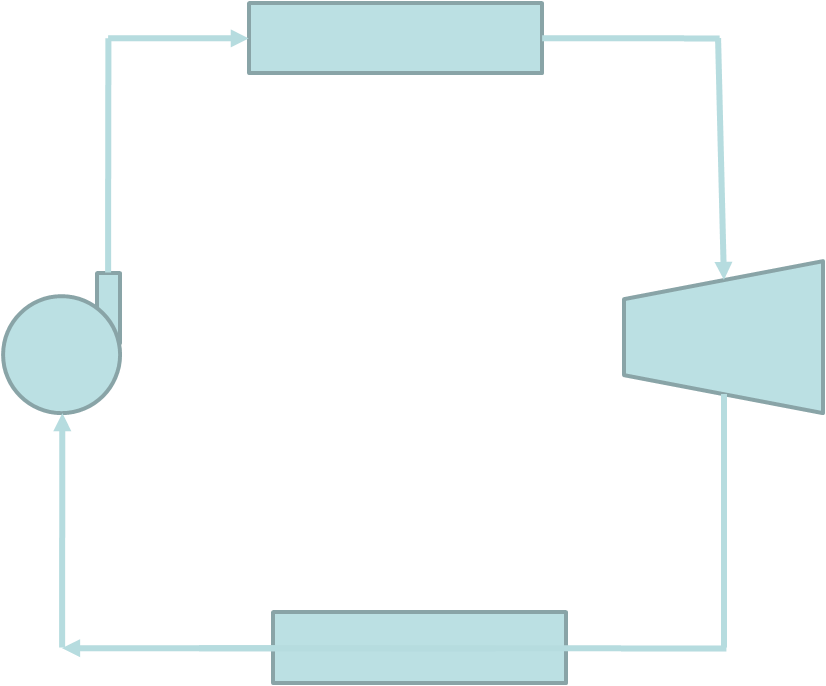 κατάσταση 6
κατάσταση 2
εναλλάκτης
στρόβιλος
αντλία
Wel
Win
κατάσταση 4
κατάσταση 1
συμπυκνωτής
Qout
4. Γεωθερμική ηλεκτροπαραγωγή
Οι θερμικές μηχανές Rankine αποτελούνται από τα τέσσερα διαδοχικά στάδια:
 
της παροχής υγρού μέσω αντλίας, η οποία δαπανά έργο Win, για να τροφοδοτεί τον εναλλάκτη υπό υψηλή πίεση – ο βαθμός απόδοσης της αντλίας είναι συνήθως 90 %
στο λέβητα, το υγρό λαμβάνει θερμότητα Qin και  μετατρέπεται σε υπέρθερμο ατμό στην πίεση που αναπτύσσει η αντλία
ο υπέρθερμος ατμός, υπό πίεση, εκτονώνεται στο στρόβιλο και παράγει ηλεκτρικό έργο Wout μέσω της γεννήτριας στην οποία είναι συνδεδεμένος – ο βαθμός απόδοσης του στροβίλου είναι 90 % και ο ατμός εξέρχεται κορεσμένος στην πίεση του συμπυκνωτή
όπου μεταπίπτει στην κατάσταση του κορεσμένου υγρού, στην ίδια πίεση, αποδίδοντας θερμότητα προς το περιβάλλον
Qin
κατάσταση 3
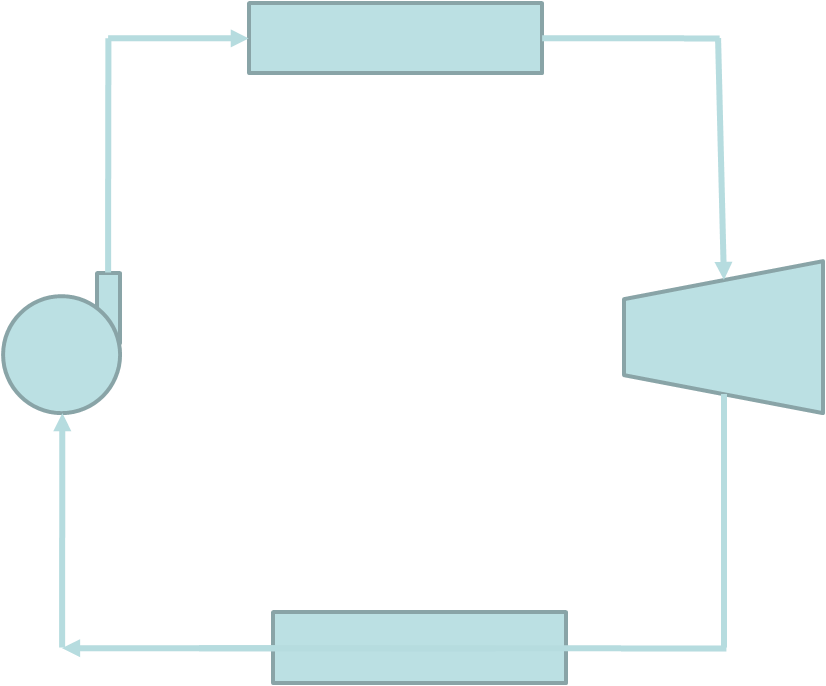 κατάσταση 2
εναλλάκτης
στρόβιλος
αντλία
Wel
Win
κατάσταση 4
κατάσταση 1
συμπυκνωτής
Qout
4. Γεωθερμική ηλεκτροπαραγωγή
Με βάση τις παραπάνω διεργασίες το ρευστό του ατμοστροβίλου (νερό/ατμός) διέρχεται από τέσσερις διαδοχικές καταστάσεις:
 
κατάσταση 1:	κορεσμένο υγρό σε θερμοκρασία Τ1 και πίεση Ρ1 – η θερμοκρασία Τ1, στους πλέον 		προηγμένους στροβίλους, είναι 15 oC πάνω από τη θερμοκρασία περιβάλλοντος, για 		να εξασφαλίζεται επαρκής ρυθμός μεταφοράς θερμότητας προς αυτό και η πίεση Ρ1 		είναι η πίεση ισορροπίας στη θερμοκρασία αυτή
κατάσταση 2:	συμπιεσμένο υγρό σε θερμοκρασία Τ2 = Τ1 και πίεση Ρ2 
κατάσταση 3:	υπέρθερμος ατμός σε θερμοκρασία Τ3 και πίεση Ρ3 = Ρ2
κατάσταση 4:	μίγμα κορεσμένου υγρού/ατμού σε θερμοκρασία Τ4 = Τ1 και πίεση Ρ4 = Ρ1
Qin
κατάσταση 3
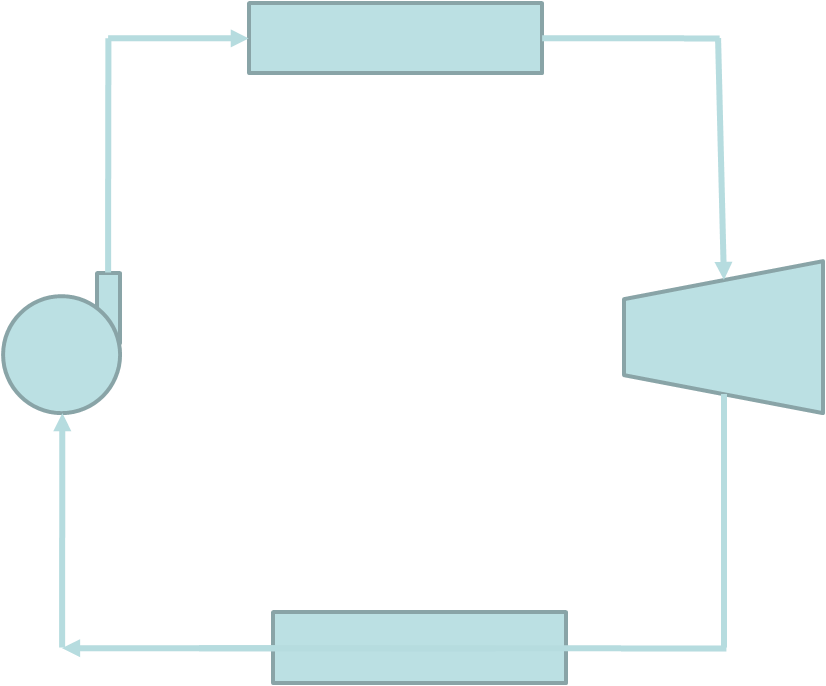 κατάσταση 2
εναλλάκτης
στρόβιλος
αντλία
Wel
Win
κατάσταση 4
κατάσταση 1
συμπυκνωτής
Qout
4. Γεωθερμική ηλεκτροπαραγωγή
Win = mwf*(h2 – h1) = vwf1*(P2 – P1)	Qin = mwf*(h2-h1) = mw*(h5 – h6)

Wout = mwf*(h3 – h4)		Qout = Qcogen*(h4 – h1)

Όπου:	mwf, mw οι μαζικές παροχές του ρευστού εργασίας του στροβίλου και του γεωθερμικού 	ρευστού [kg/s]
	h οι ειδικές ενθαλπίες των ρευστών στα αντίστοιχα ρεύματα [kJ/kg]
	v ο ειδικός όγκος του ρευστού εργασίας [m3/kg]
	Ρ οι πιέσεις στα αντίστοιχα ρεύματα [Pa = kg/m/s2 ]
	W η ισχύς που καταναλώνει η αντλία ή παράγει ο στρόβιλος [kJ/s]
	Q  η θερμότητα που προσδίδεται ή απομακρύνεται [kJ/s]
Qin
κατάσταση 3
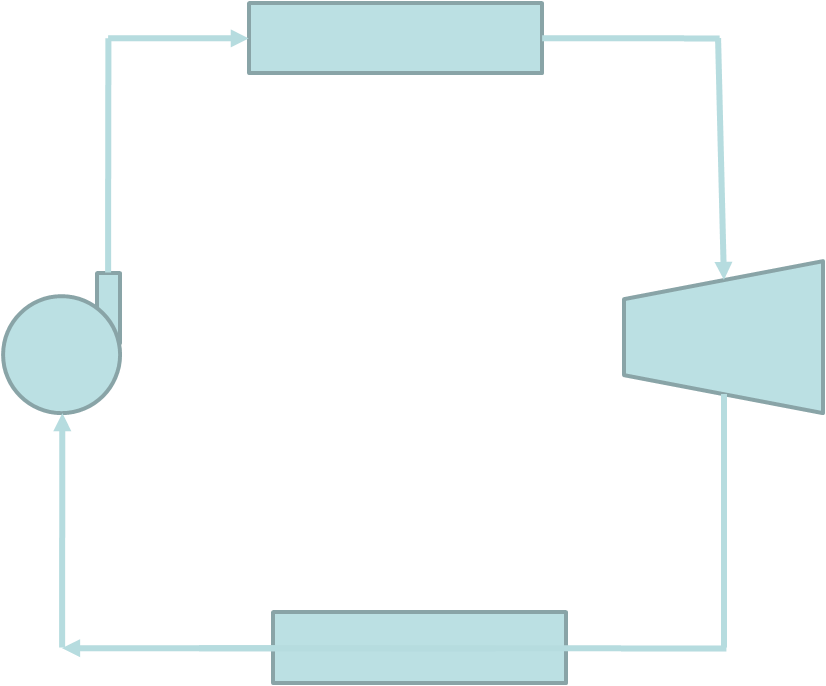 κατάσταση 2
εναλλάκτης
στρόβιλος
αντλία
Wel
Win
κατάσταση 4
κατάσταση 1
συμπυκνωτής
Qout
Παράδειγμα 7. Γεωθερμική
 ηλεκτροπαραγωγή με δυαδικό κύκλο
Ο γεωθερμικός πόρος του Παραδείγματος 1 χρησιμοποιείται για τη συμπαραγωγή ηλεκτρικής και θερμικής ισχύος σε ατμοστρόβιλο ψυκτικού 134α. Να υπολογιστεί η παραγόμενη ηλεκτρική και θερμική ισχύς αν ο ατμοστρόβιλος λειτουργεί σε πίεση 1,6 ΜΡα και θερμοκρασία 70 oC. Η ισεντροπική απόδοση της αντλίας και του στροβίλου είναι 90 % και η πίεση στον συμπυκνωτή είναι 90 kPa. Δίνεται η θερμοχωρη-τικότητα του νερού 4,2 kJ/kg/oC
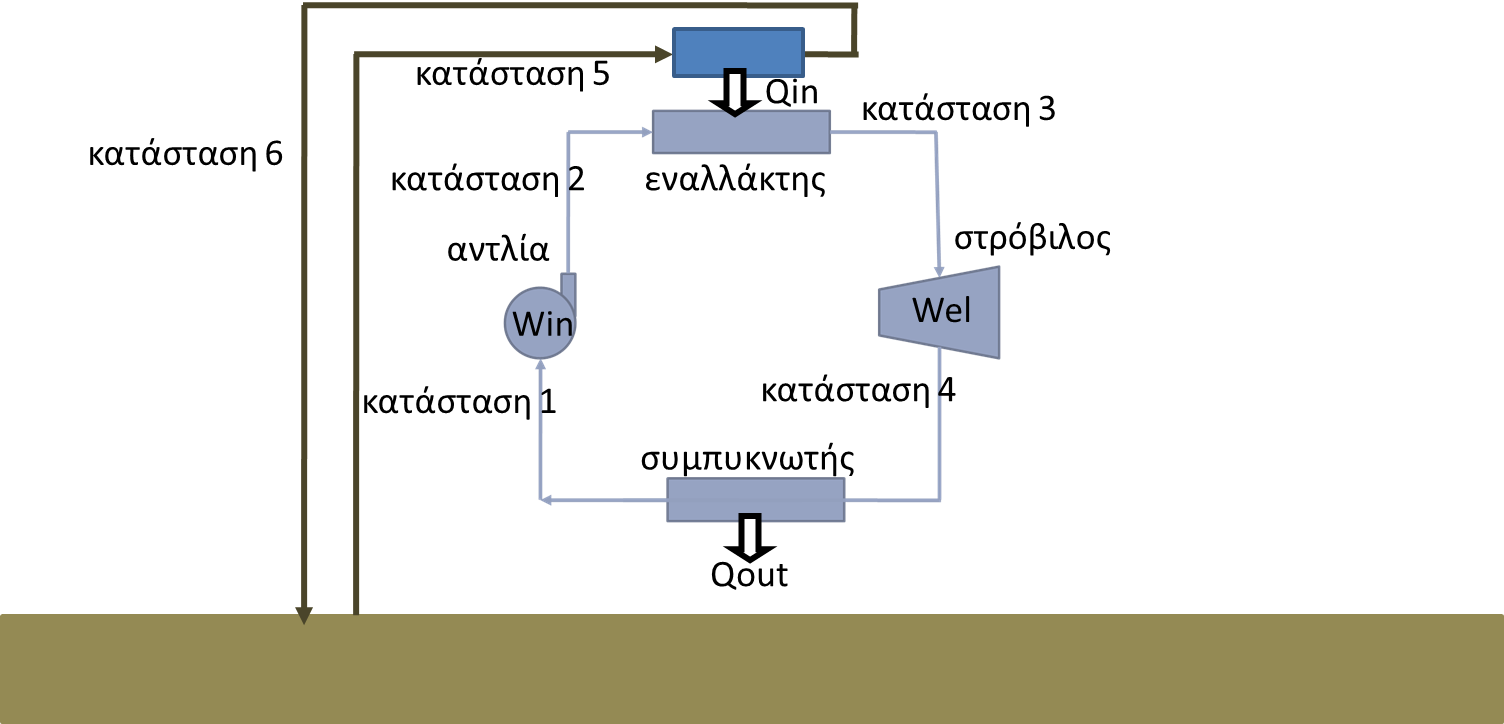 Λύση
Ο γεωθερμικός πόρος του Παραδείγματος 1 παράγει 50 m3/h νερό θερμοκρασίας 80 οC, το οποίο χρησιμοποιείται για να θερμάνει υπόψυκτο 134α  από την κατάσταση 2 στην κατάσταση 3 του ατμοστροβίλου (από Πίνακες Ιδιοτήτων):

	Τ, oC	P, MPa	φάση	v, m3/kg	hf, kJ/kg	hg, kJ/kg 	sf, kJ/kgK	 sg, kJ/kgK
Κατ. 1	40	1,0164	κορεσ. υγρ.	0,0008714	106,19	268,24	0,3866	0,9041
Κατ. 2s	40	1,6	συμπ. υγρ.	0,0008714	106,19		0,3866	
			
	wsαντλίας = v*(P2s – P1) = 0,0008714*(1600 – 1016,4) = 0,509 kJ/kgψυκτικού
	wαντλίας = wsαντλίας/0,9 = 0,565 kJ/kgψυκτικού
	wαντλίας = h2 – h1  h2 = 106,19 + 0,565 = 106,76 kJ/kgψυκτικού

Κατ.3	70	1,6	υπερ. ατμ.			293,25		0,9535	

H εντροπία στην κατ. 3 είναι μεγαλύτερη από την εντροπία του κορεσμένου ατμού στην κατ. 4s (0,9041 kJ/kgK). Άρα στην 4s έχουμε υπέρθερμο ατμό στα 1,016 MPa (≈ 1 Mpa). Οπότε με γραμμική παρεμβολή από τον Πίνακα υπέρθερμου ατμού στο 1 ΜPa, η ενθαλπία στην 4s είναι:	hg = 281,43 kJ/kgψυκτικού
Παράδειγμα 7. Γεωθερμική ηλεκτροπαραγωγή με δυαδικό κύκλο

Οπότε:	 wsστρ = h3 – h4s = 291,33 – 281,43 = 9,90 kJ/kgψυκτικού  και
	 wστρ = 0,9*9,90 = 8,91 kJ/kgψυκτικού
	 wστρ = h3 – h4  h4 = 291,33 – 8,91 = 282,42 kJ/kgψυκτικού  	
και 
Κατ.4 		1,0164	υπερ. ατμ.			282,42

Μετά τη θέρμανση του ψυκτικού στον εναλλάκτη, το γεωθερμικό ρευστό (νερό) θεωρείται ότι εξέρχεται στους 45,38 oC (5 οC υψηλοτέρα από την ελάχιστη θερμοκρασία του ψυκτικού). Η θερμότητα που αποβάλει το γεωθερμικό ρευστό είναι ίση με τη θερμότητα που προσλαμβάνει το ψυκτικό και αυτό επιτρέπει τον υπολογισμό της μαζικής ροής του ψυκτικού στον κύκλο του ατμοστρόβιλου:

Qνερού = Q134  
	(50 m3/h)*(1 h/3600 sec)*(1000 kg/m3)*(4,2 kJ/kg) = (m134 kg/sec)*(291,33 – 106,76) kj/kg 
	m134 = 0,316 kg/sec

Οπότε η ηλεκτρική ισχύς του στροβίλου είναι:

Wel = (0,316 kg/sec)*(8,91 kJ/kg) = 2,81 kW

και η θερμική ισχύς: 

Q = (0,316 kg/sec)*(282,4 – 106,19) kJ/kg = 55,69 kW